UNIT 8
WHERE DO YOU WORK?
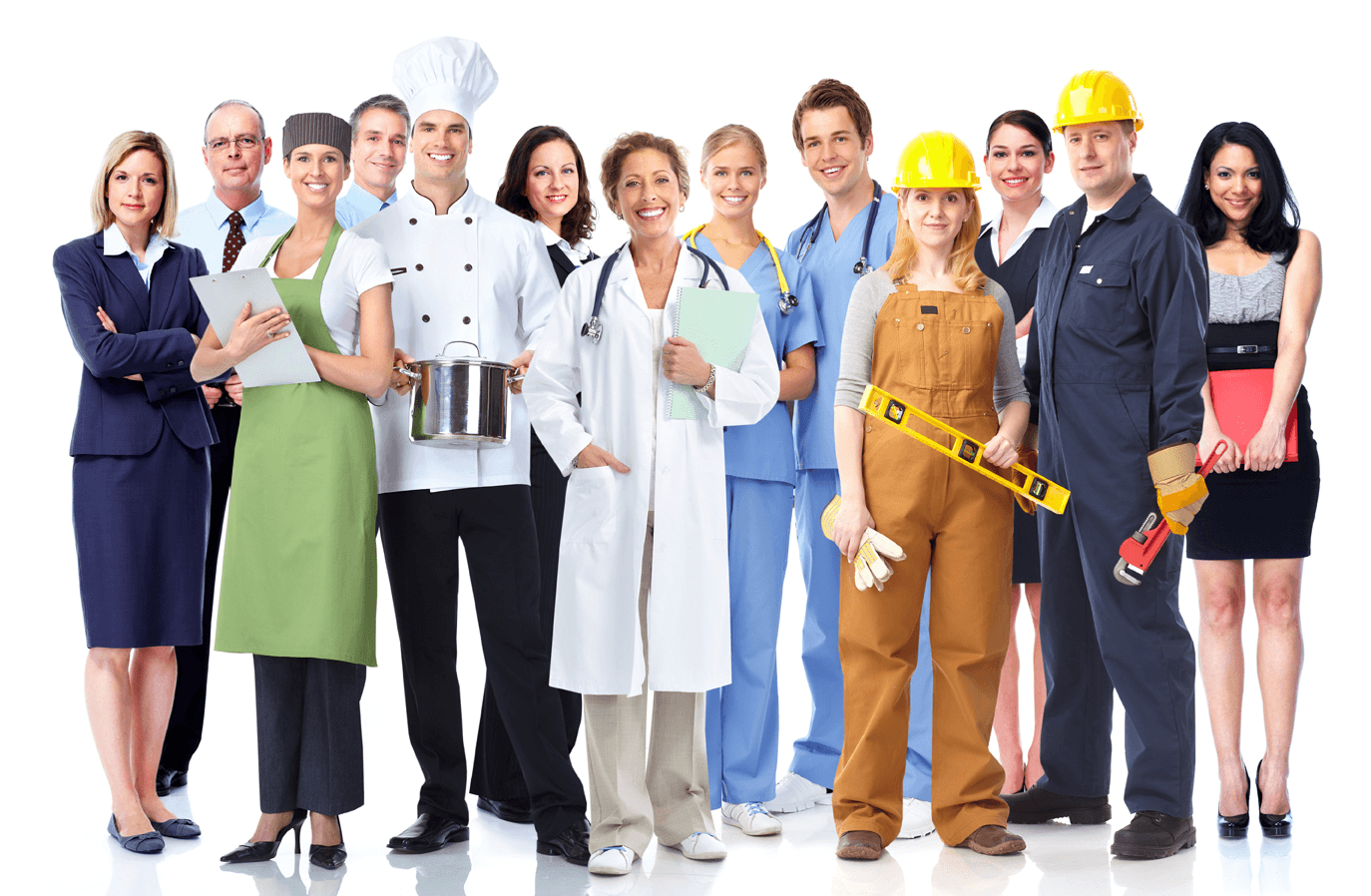 UNIT OBJECTIVES
Discuss Jobs and workplaces using simple present Wh questions
Discuss opinions about Jobs using be + adjective  and adjective + noun
UNIT 8
WHERE DO YOU WORK?
Click on the following link to listen and practice the Jobs vocabulary
https://www.youtube.com/watch?v=mTrVih6zIHA
Click on the following link to practice the Jobs vocabulary
https://www.youtube.com/watch?v=1oxb7WRuijw
Listen and practice the vocabulary of Jobs
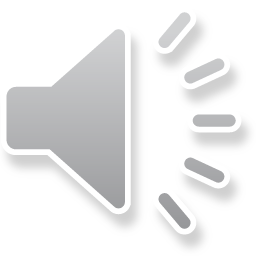 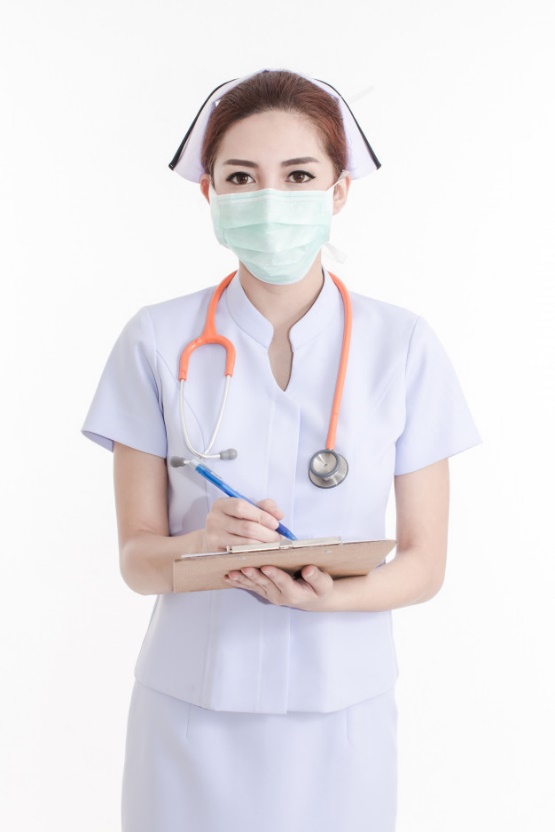 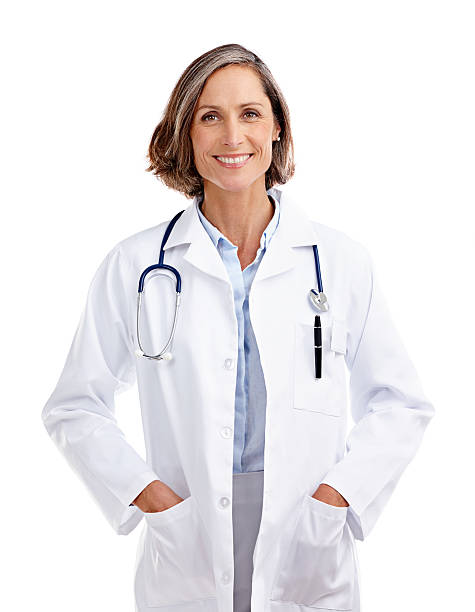 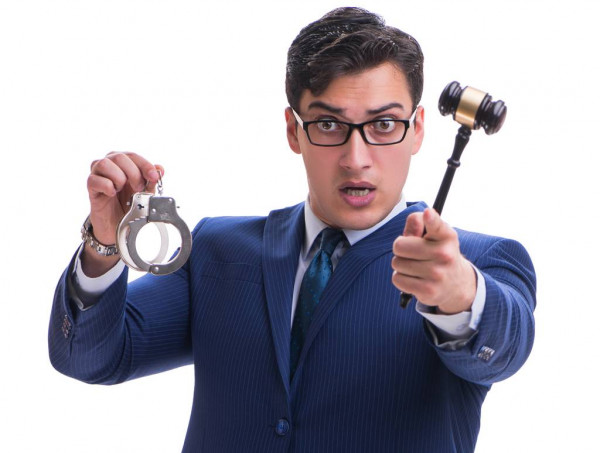 nurse
doctor
lawyer
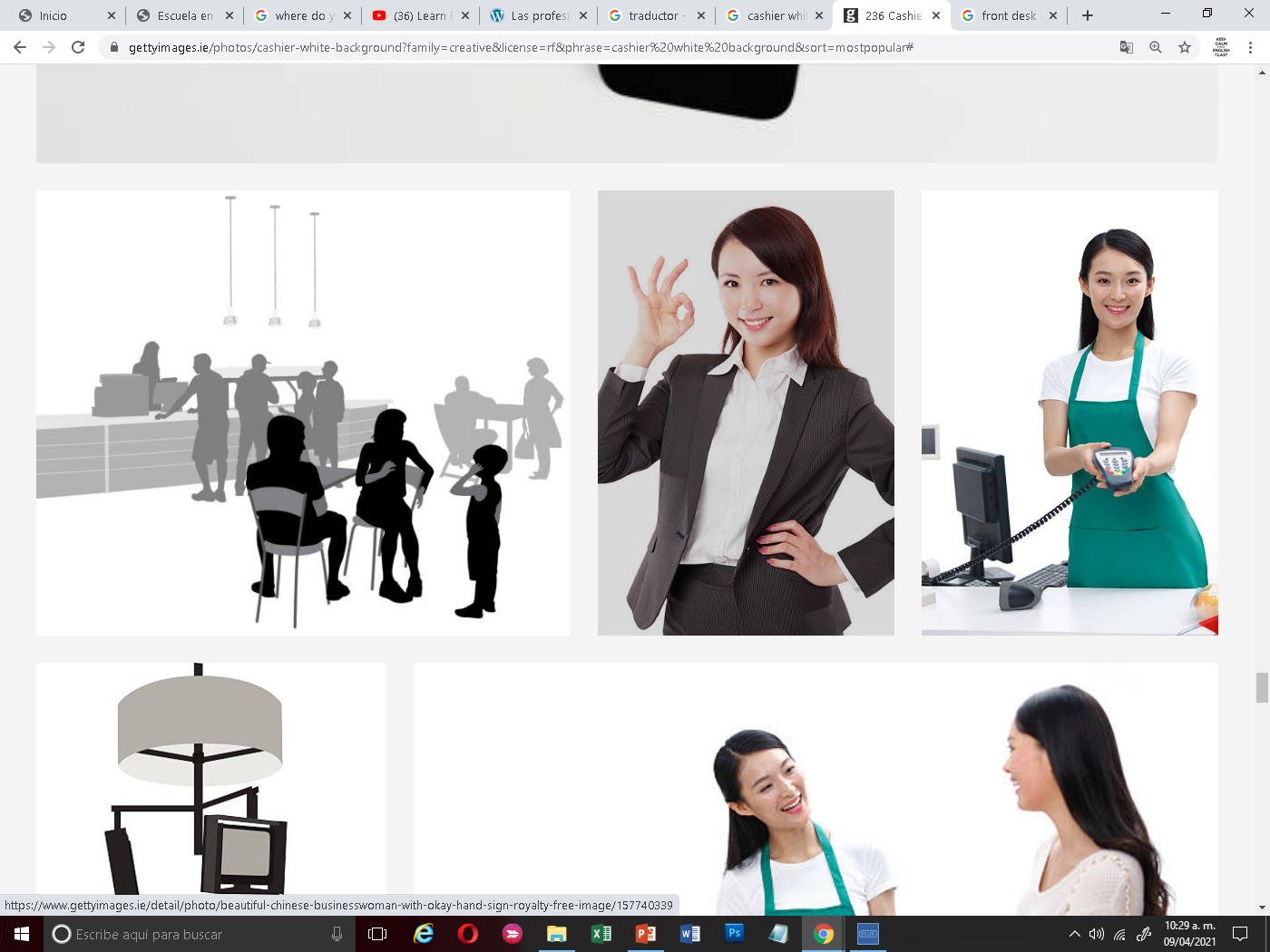 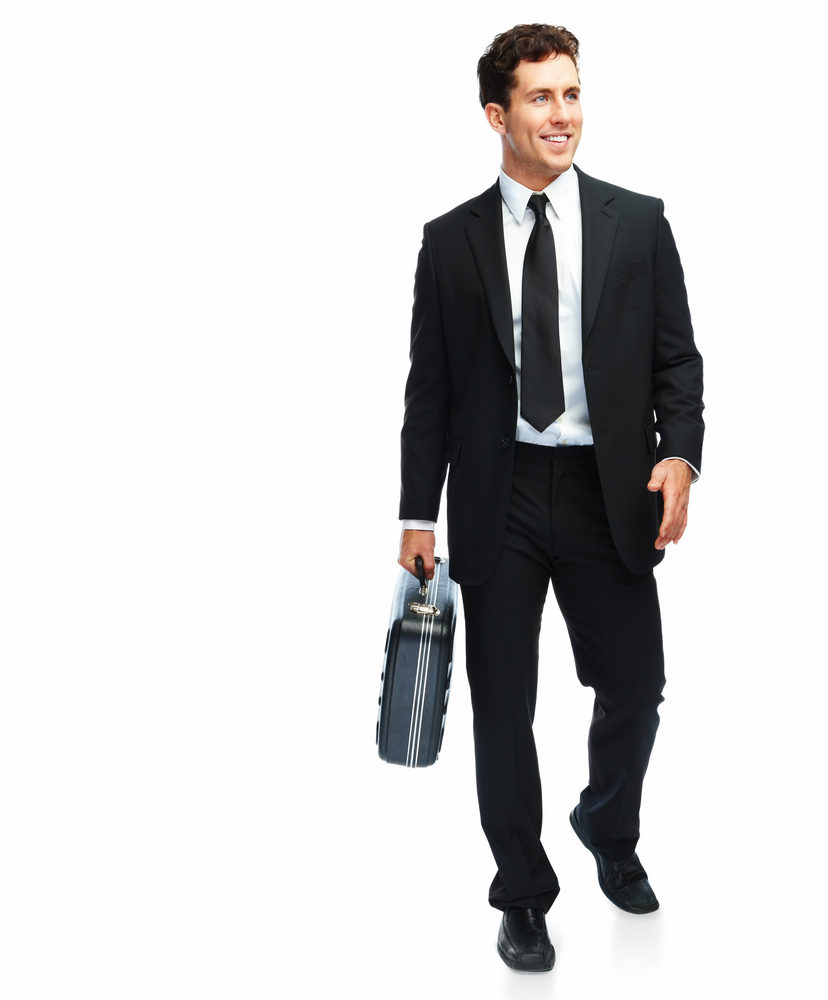 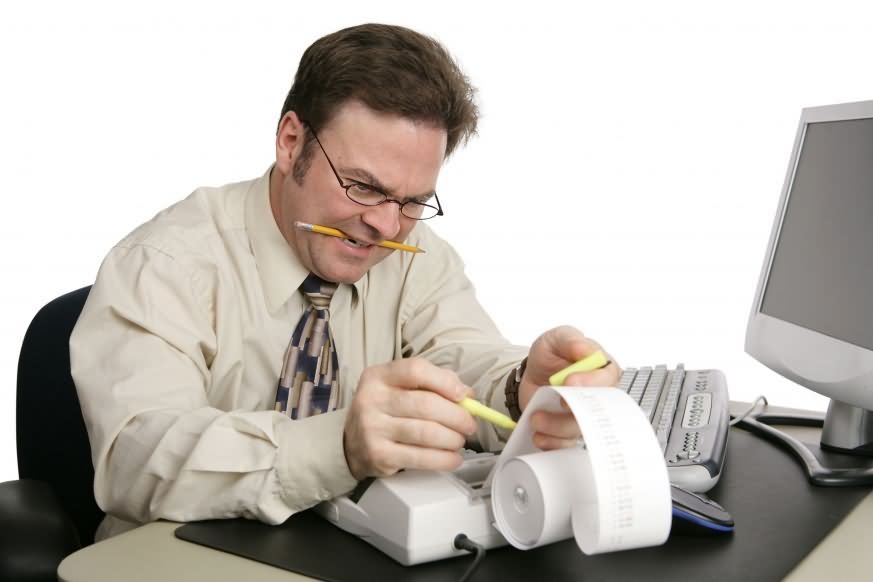 manager/
businessman
cashier
accountant
Listen and practice the vocabulary of Jobs
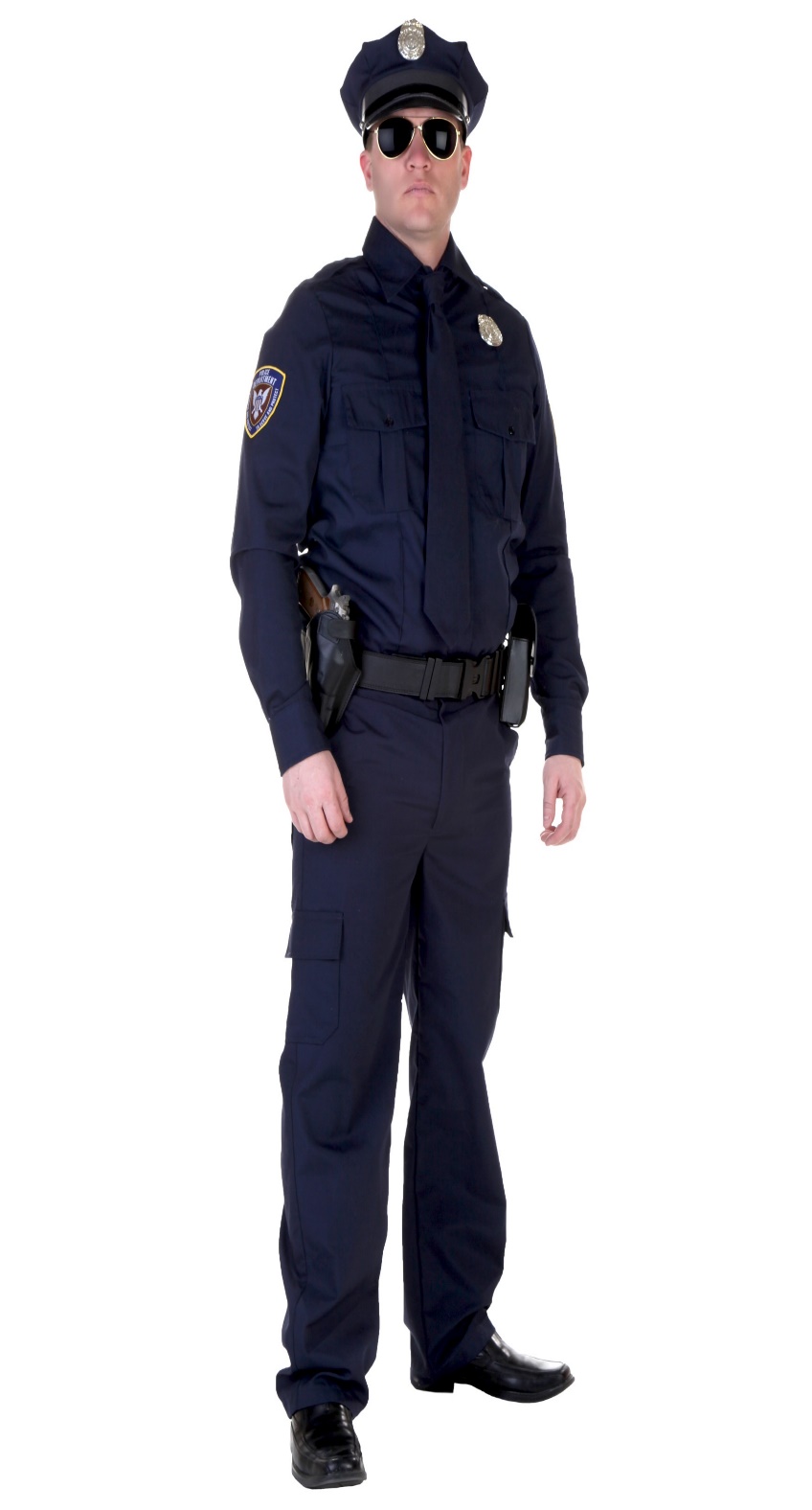 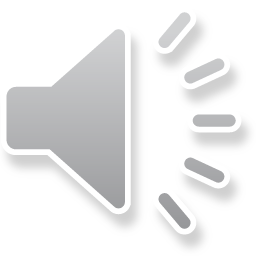 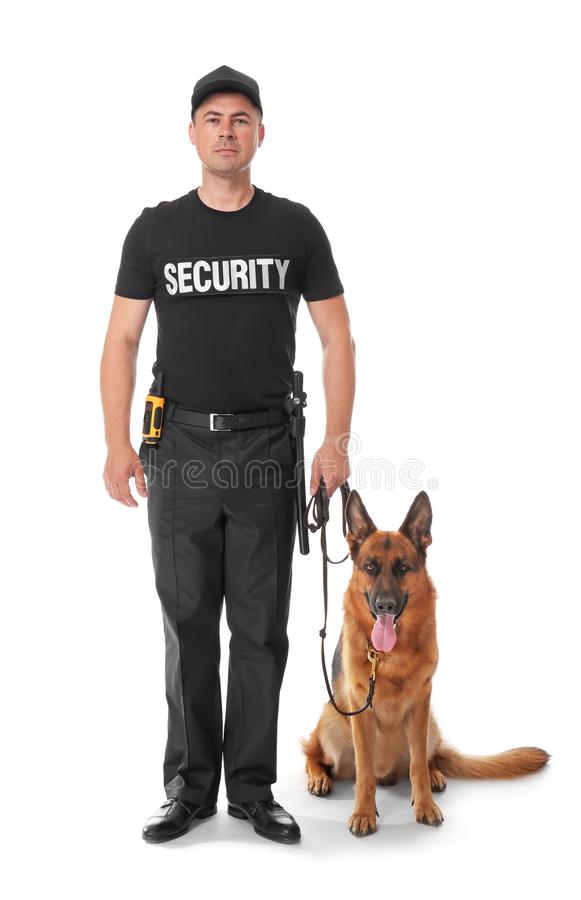 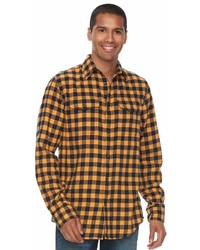 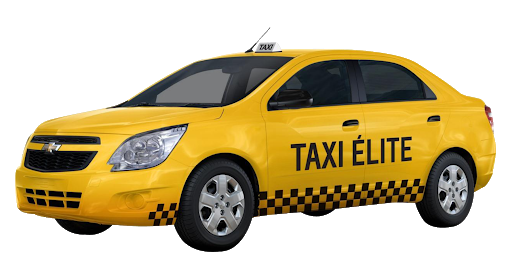 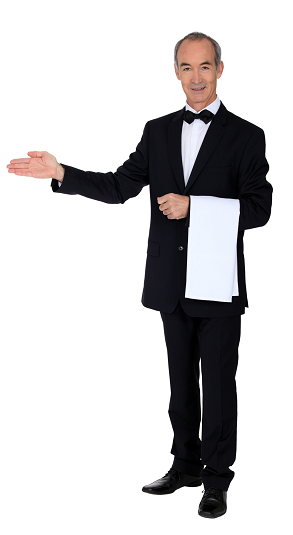 taxi driver
security guard
police officer
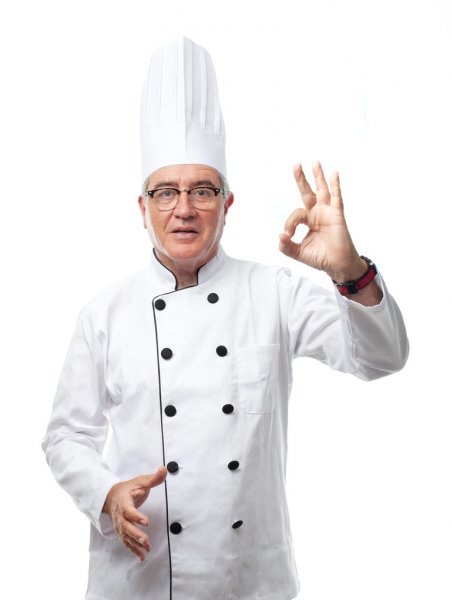 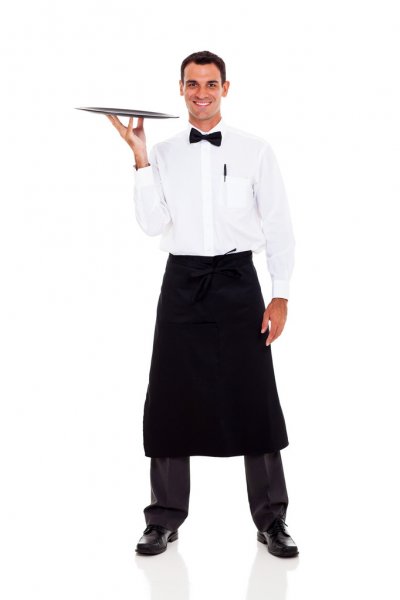 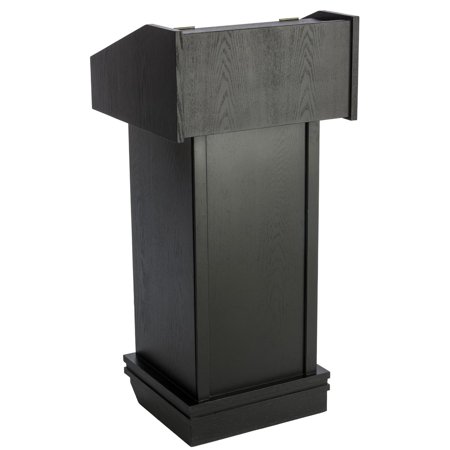 chef
waiter/server
host
Listen and practice the vocabulary of Jobs
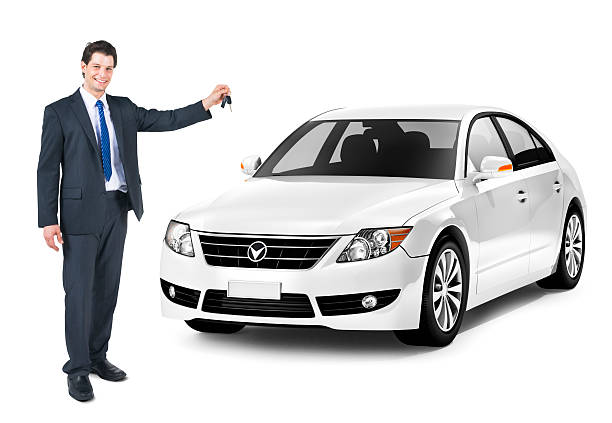 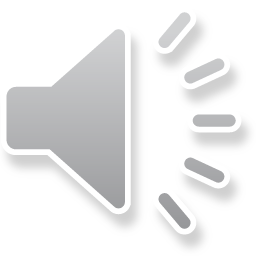 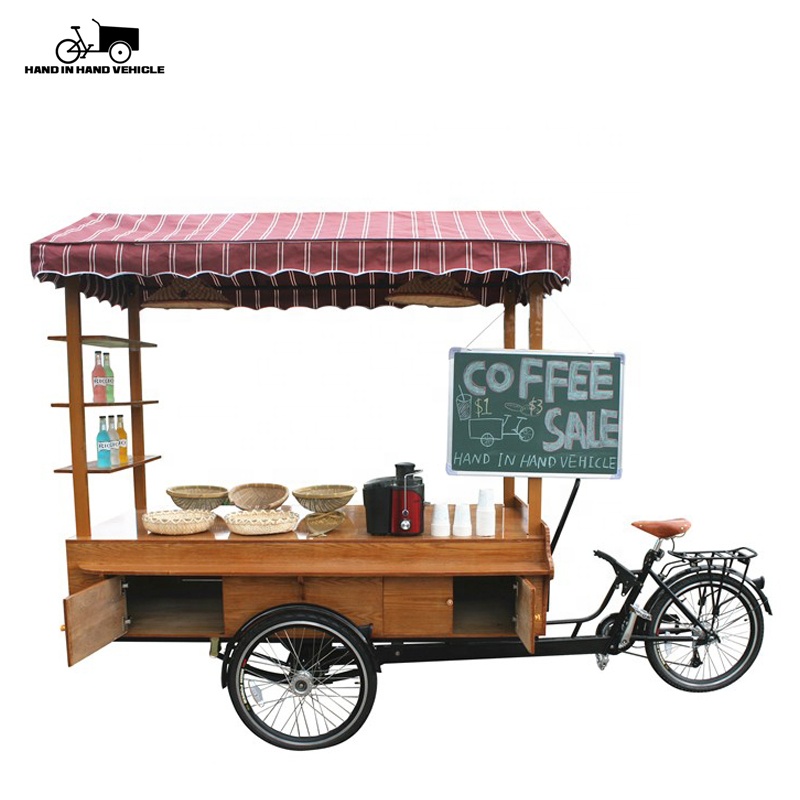 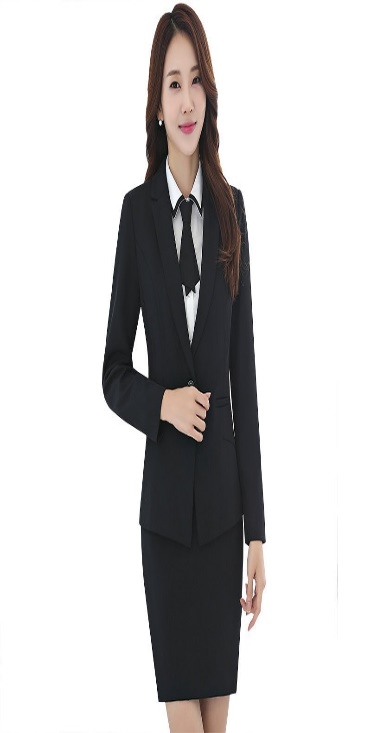 sales person
vendor /street vendor
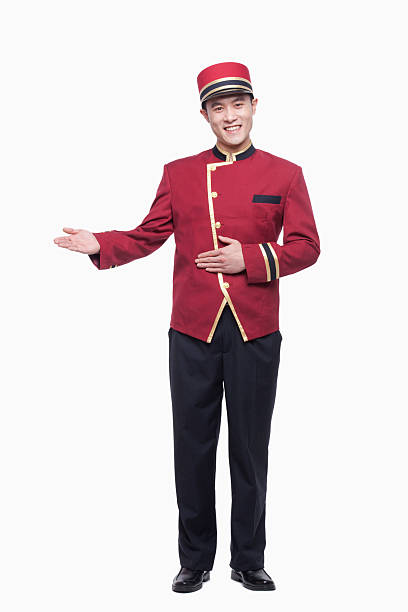 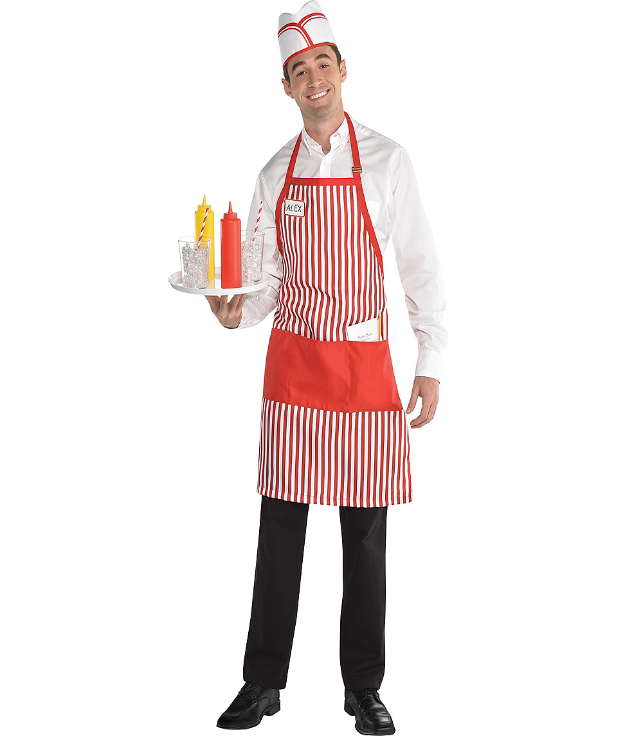 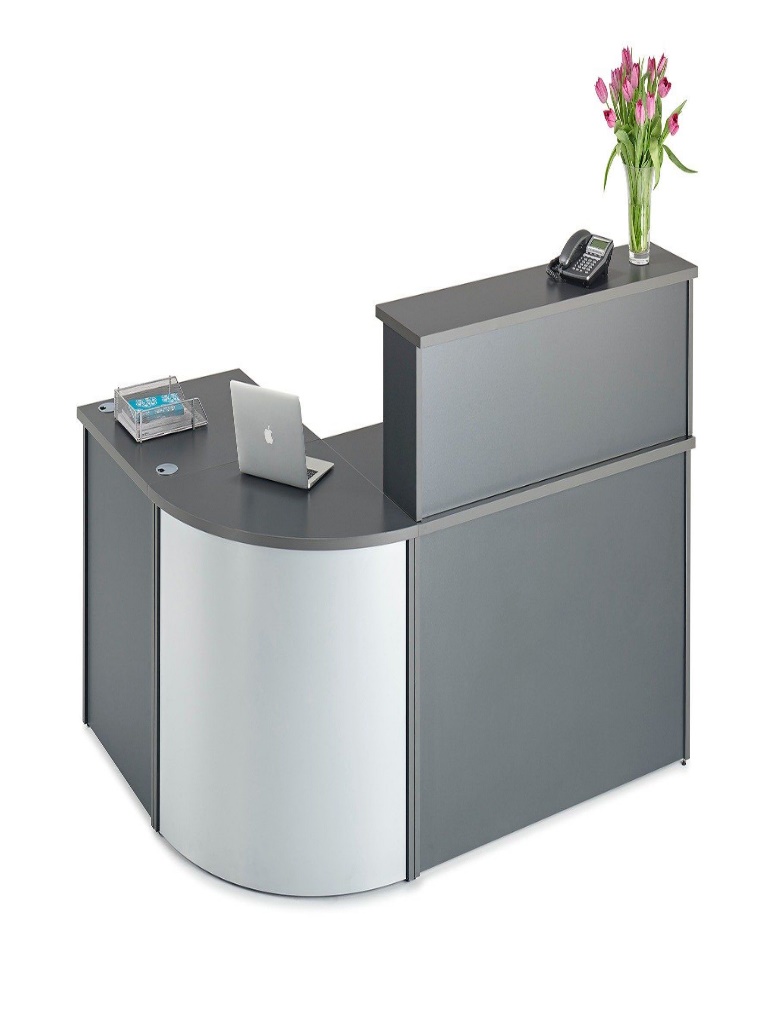 front desk clerk
bell hop
Find the words.
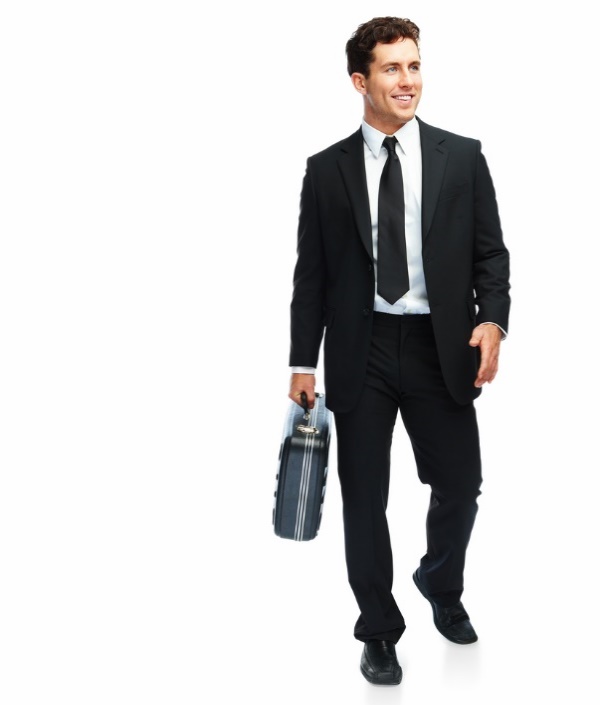 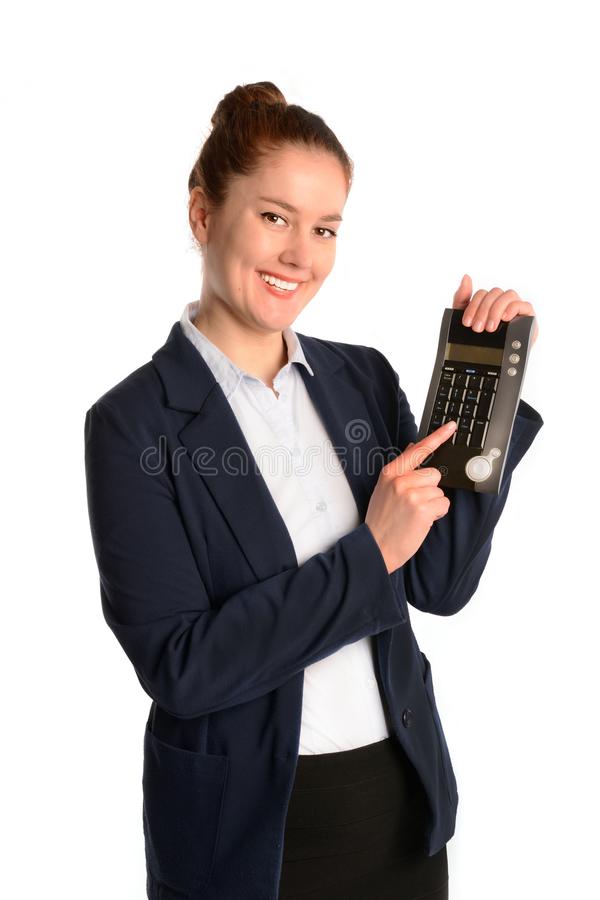 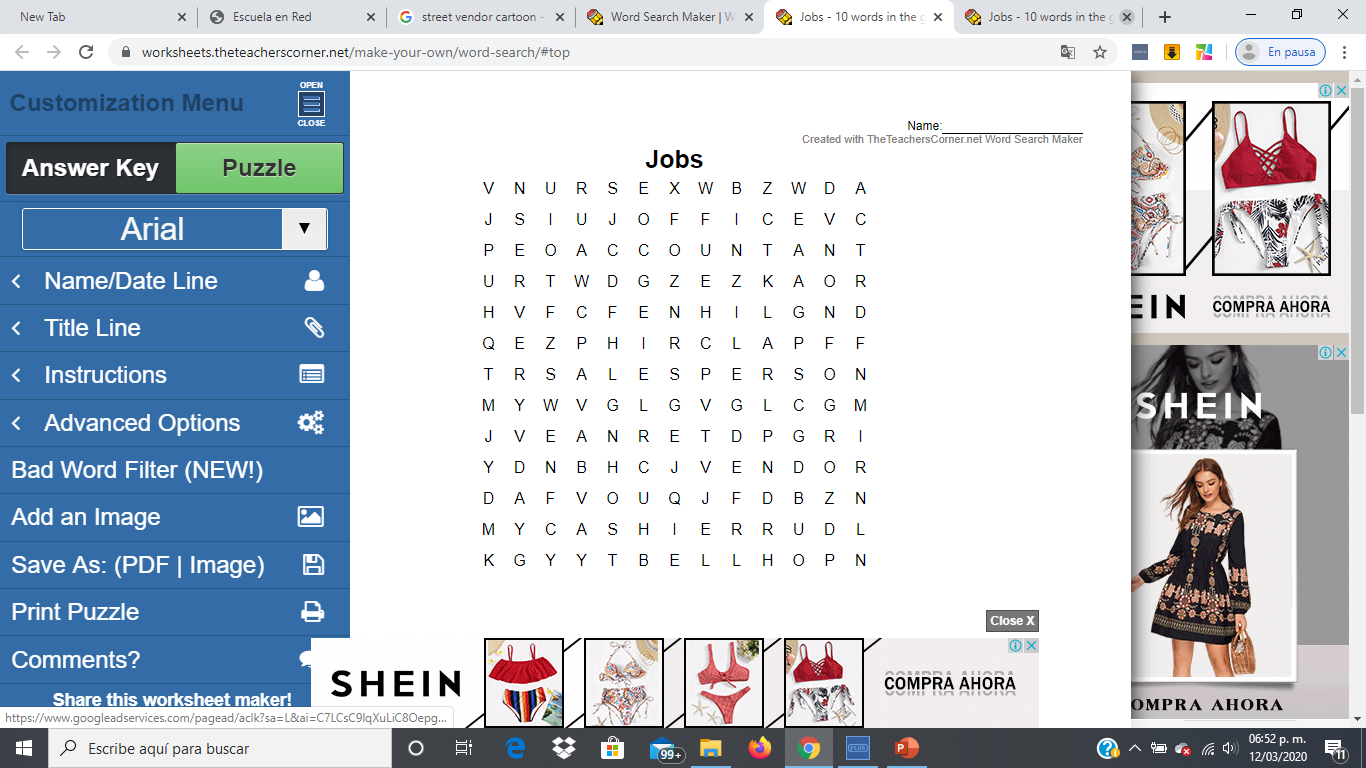 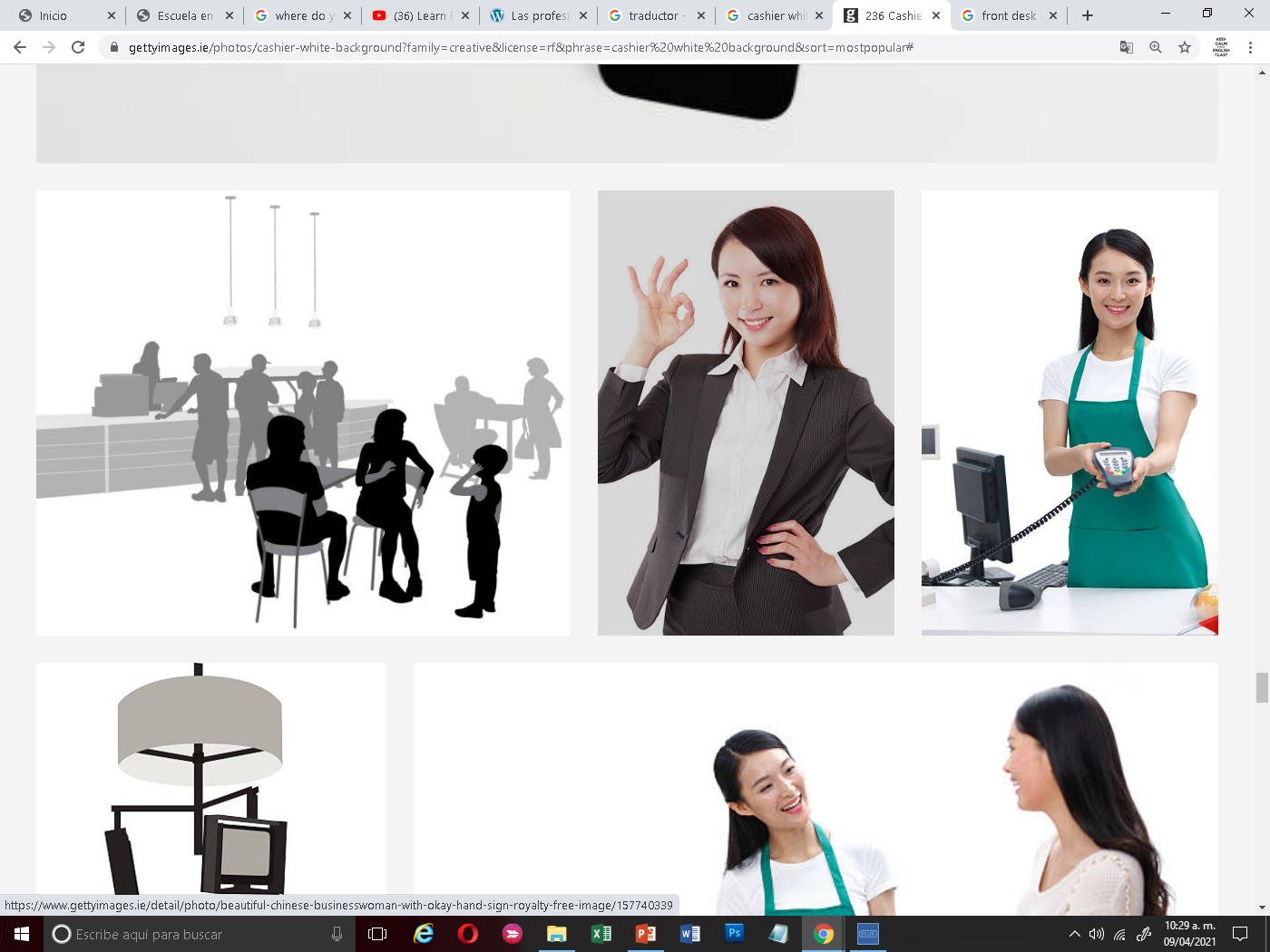 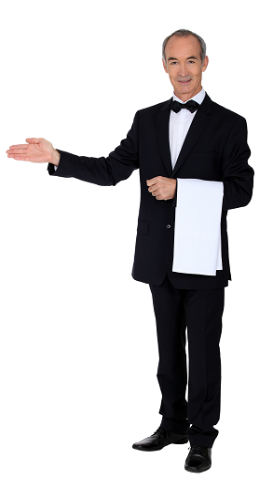 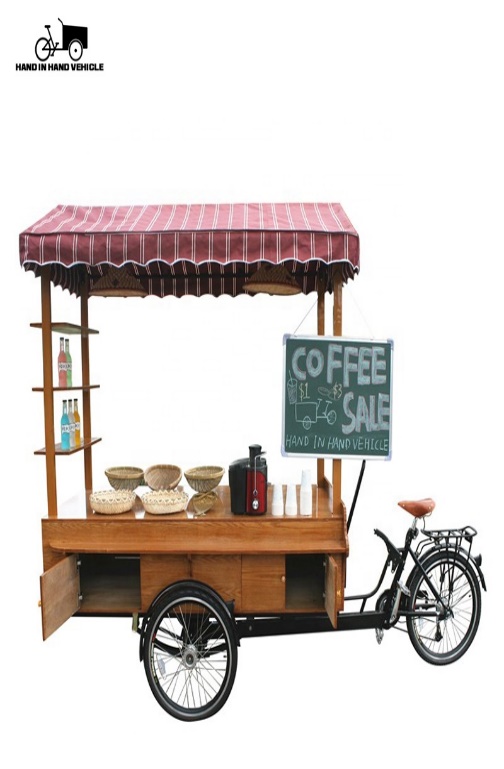 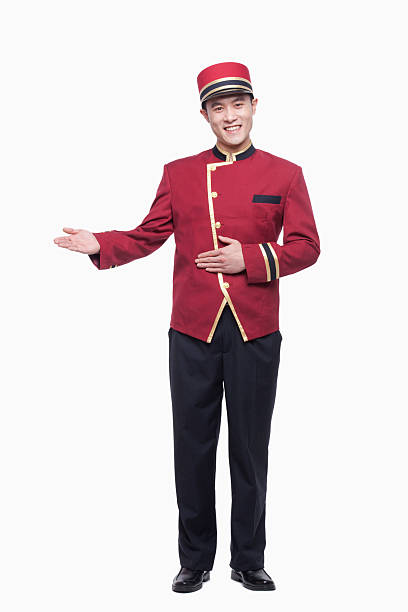 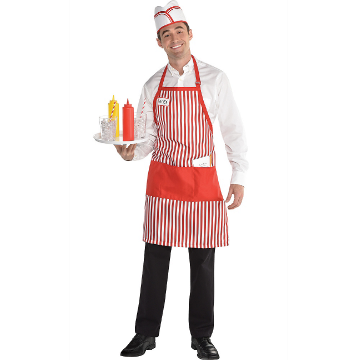 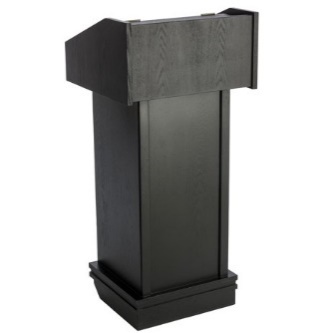 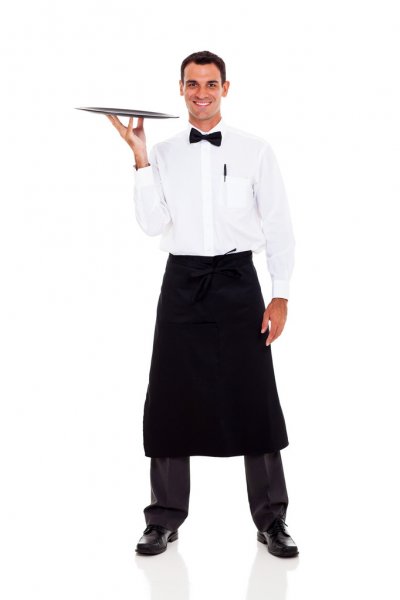 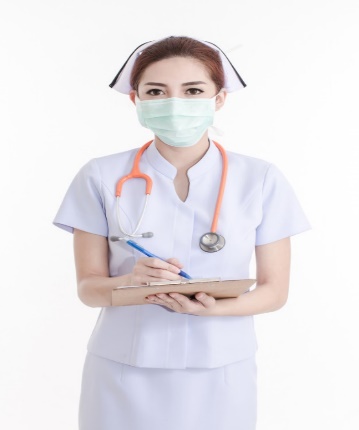 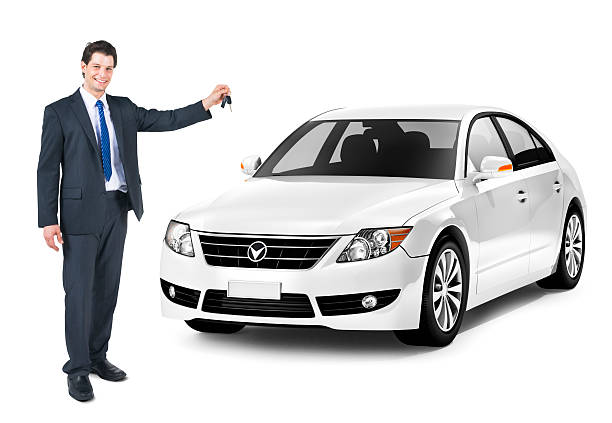 Match these Jobs with the correct picture
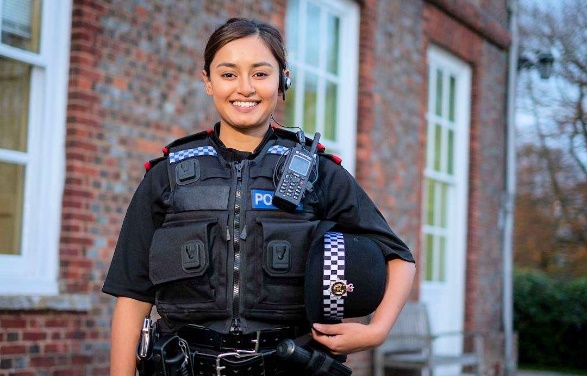 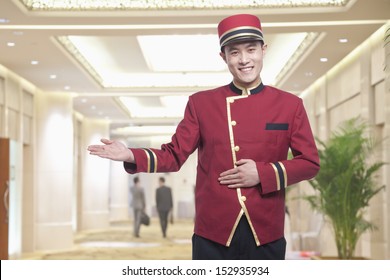 a
b
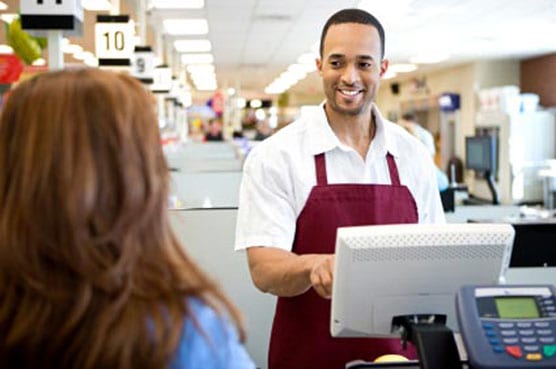 d
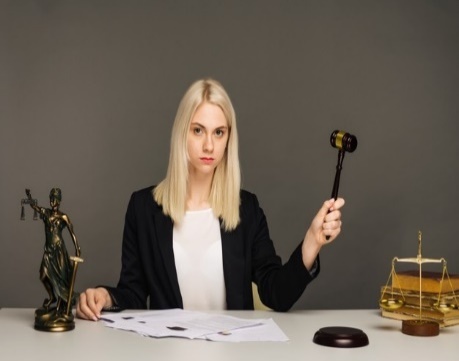 c
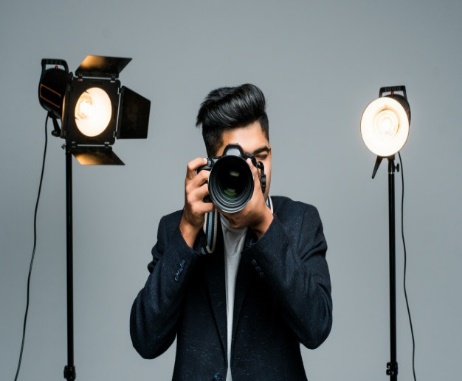 f
e
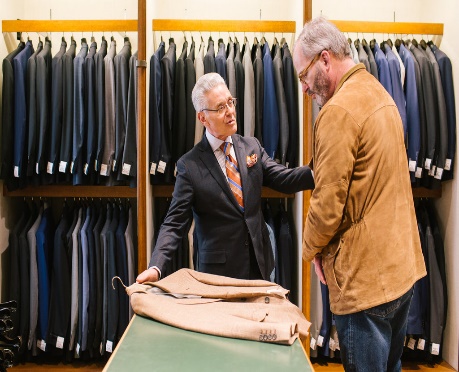 h
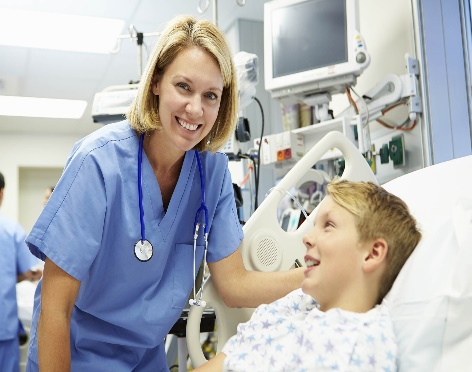 g
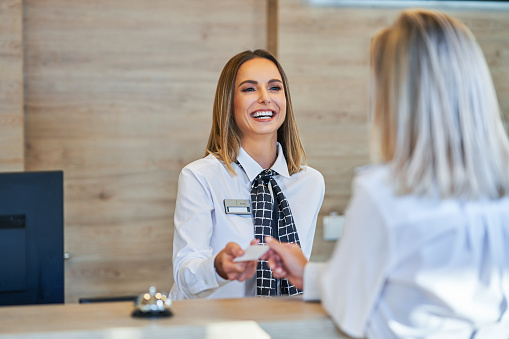 j
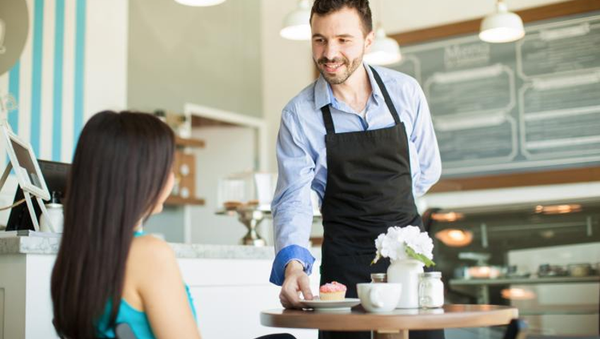 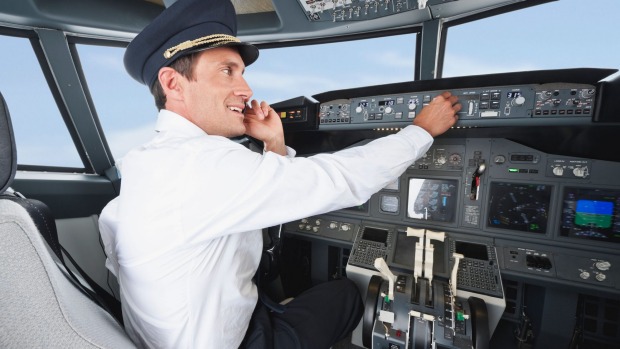 i
Label the following pictures with vocabulary of Jobs follow the example
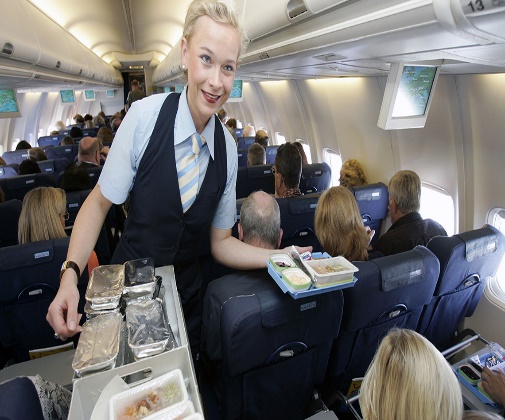 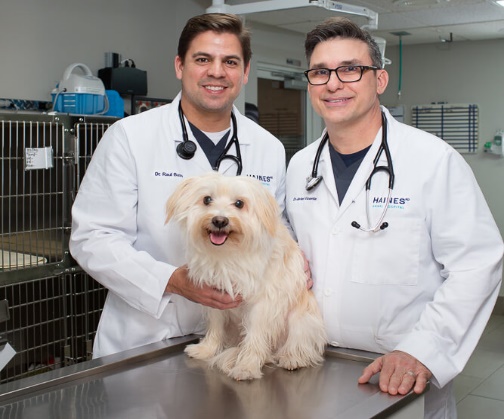 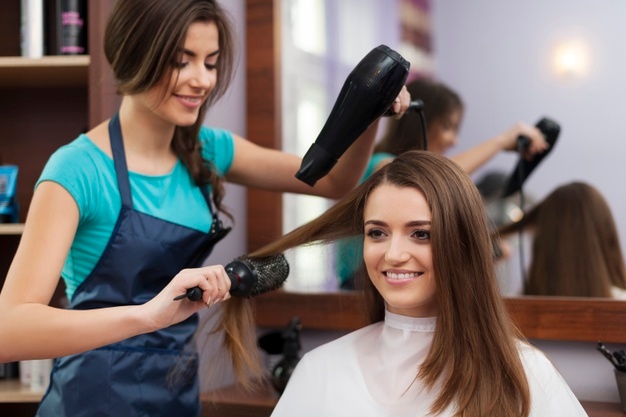 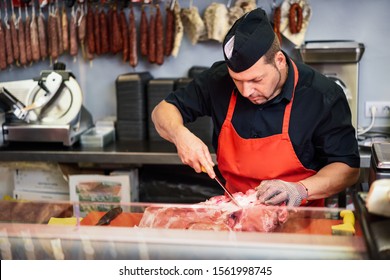 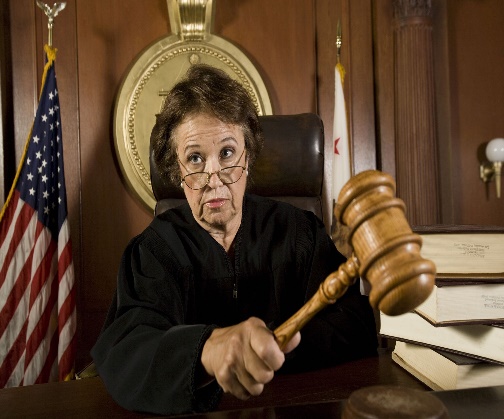 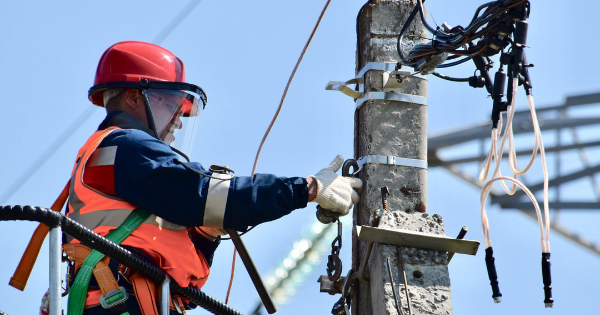 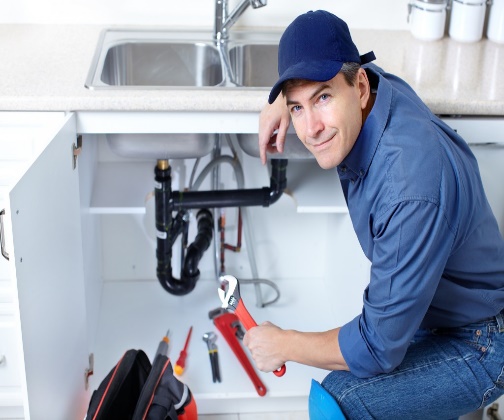 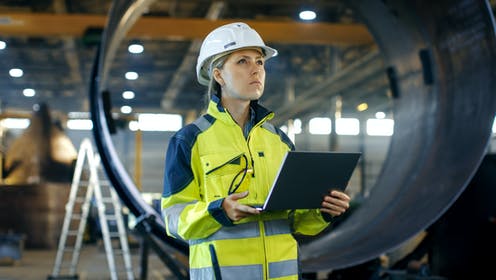 Click on the following links each of them is a listening activity. Practice and print screen of your results
https://learnenglishteens.britishcouncil.org/vocabulary/beginner-vocabulary/jobs
https://learnenglishkids.britishcouncil.org/word-games/jobs-1
https://es.liveworksheets.com/worksheets/en/English_as_a_Second_Language_(ESL)/Jobs_and_occupations/Listen_and_choose_professions_tiger_team_4_macmillan_ja1207092ls
LESSON 2
Grammar focus simple present tense
Afirmative statements
I
You
We 
They
Verb
work in a hospital
Verb + S
He
She
it
works in a hospital
In affirmative statements, verbs with he/ she / it end ins –s  She Works in a school. Remind to apply the spelling rules.
Negative statements
I
You
We 
They
Aux don´t  +  Verb
don´t work in a school
Aux doesn´t  +  Verb
He
She
it
doesn´t work in a school
In negative statements, use don´t with I / you / we / they,  use doesn´t  with he/ she / it. 
Remind not to add –s to the verb when using auxiliar. 
Eg. She doesn´t live here. ( NOT: She doesn´t works in a school)
Write three statements in each category follow the example 
(2 affirmative statements, 1 negative statement)
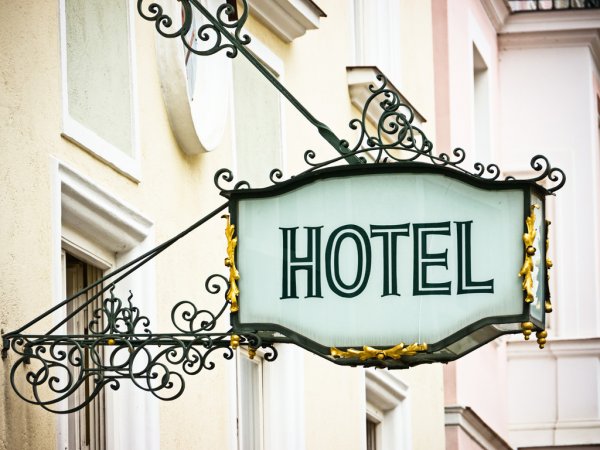 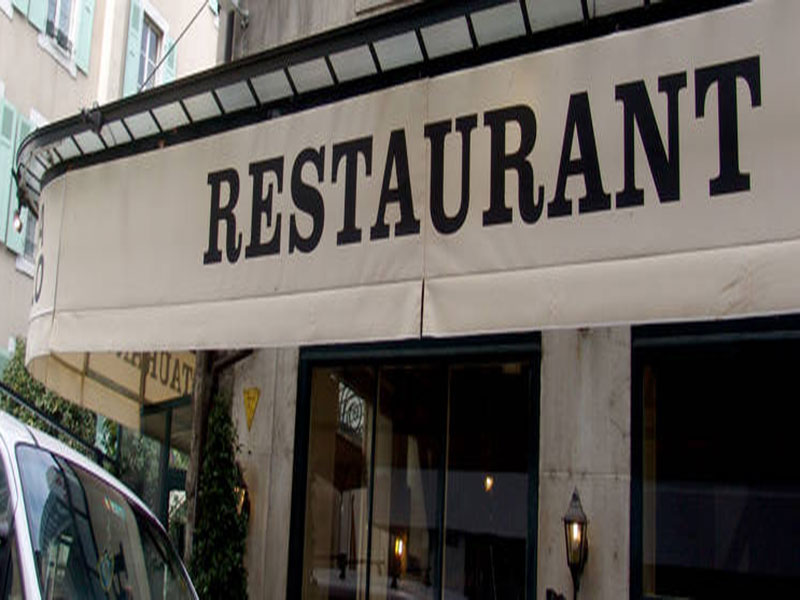 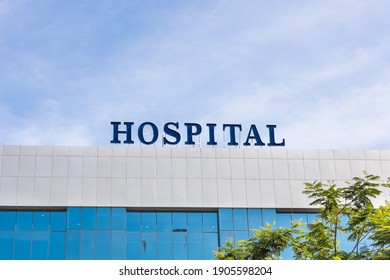 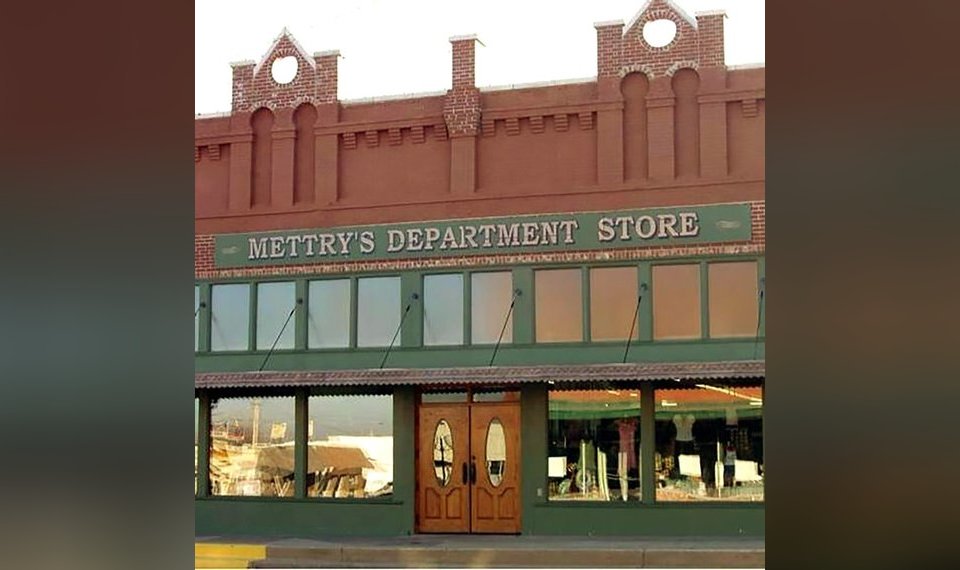 What do they do? Write sentences. Use the phrases in the
Helps people
Talks to people
Handles money
Sits all day
Stands all day
Wears uniform
Does not wear uniform
Works at night
Works in an office
Works hard
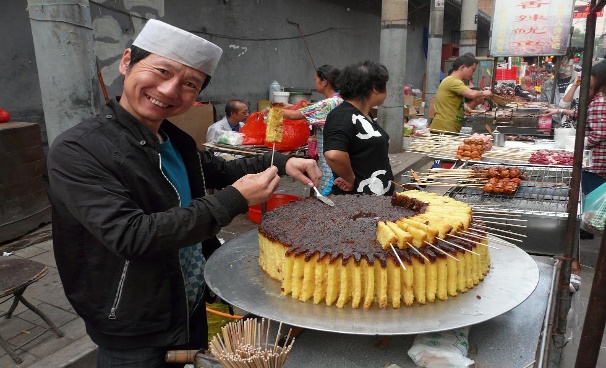 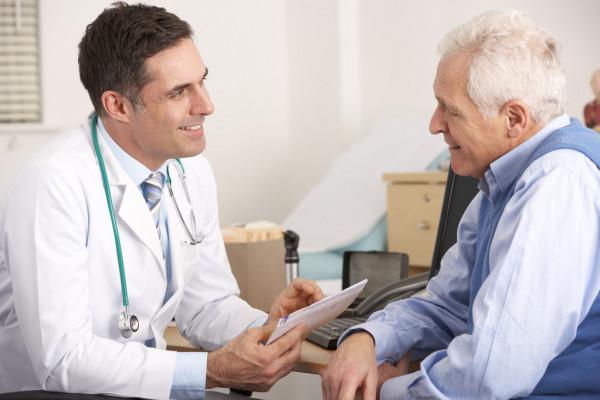 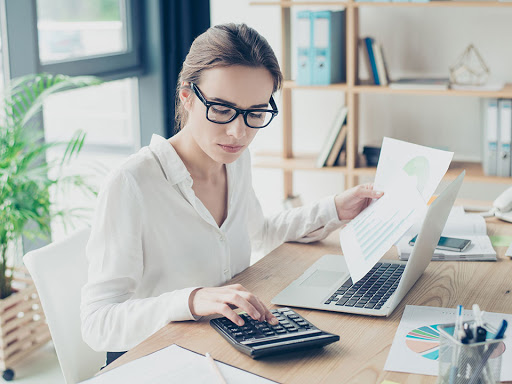 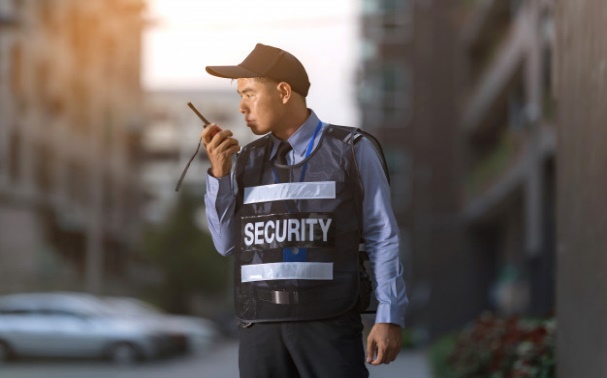 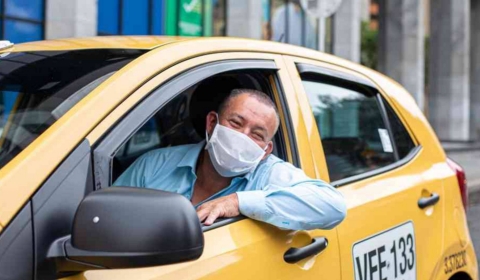 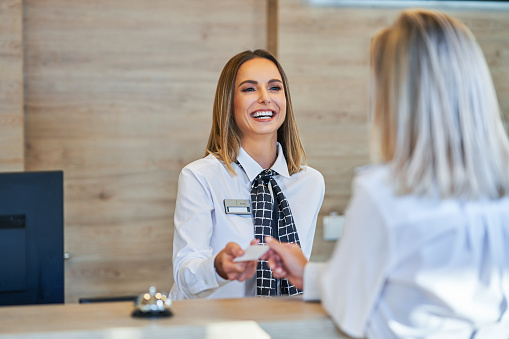 What does he/she do? Match the pictures with the statements
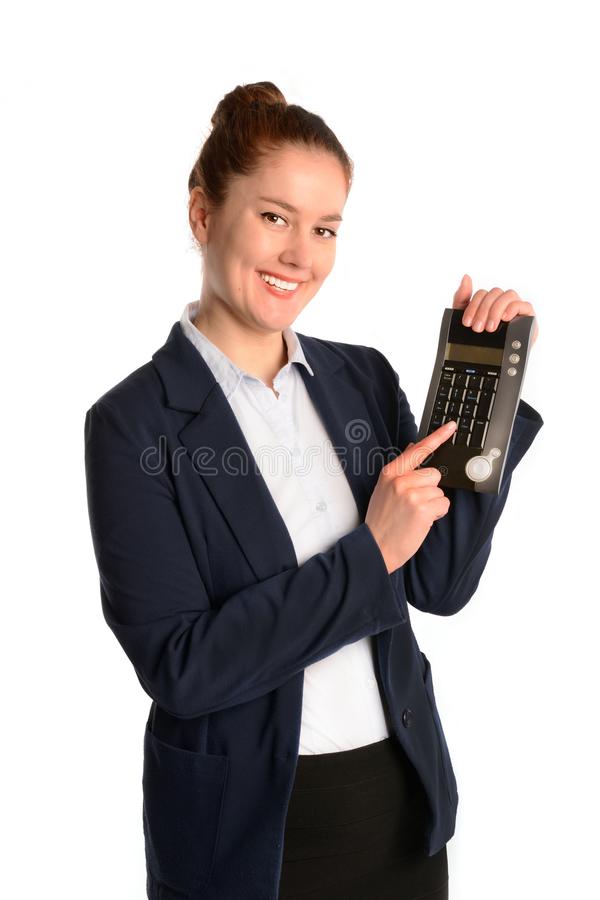 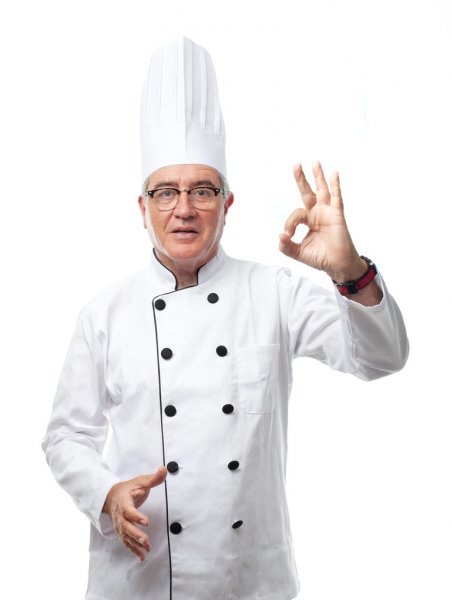 An accountant
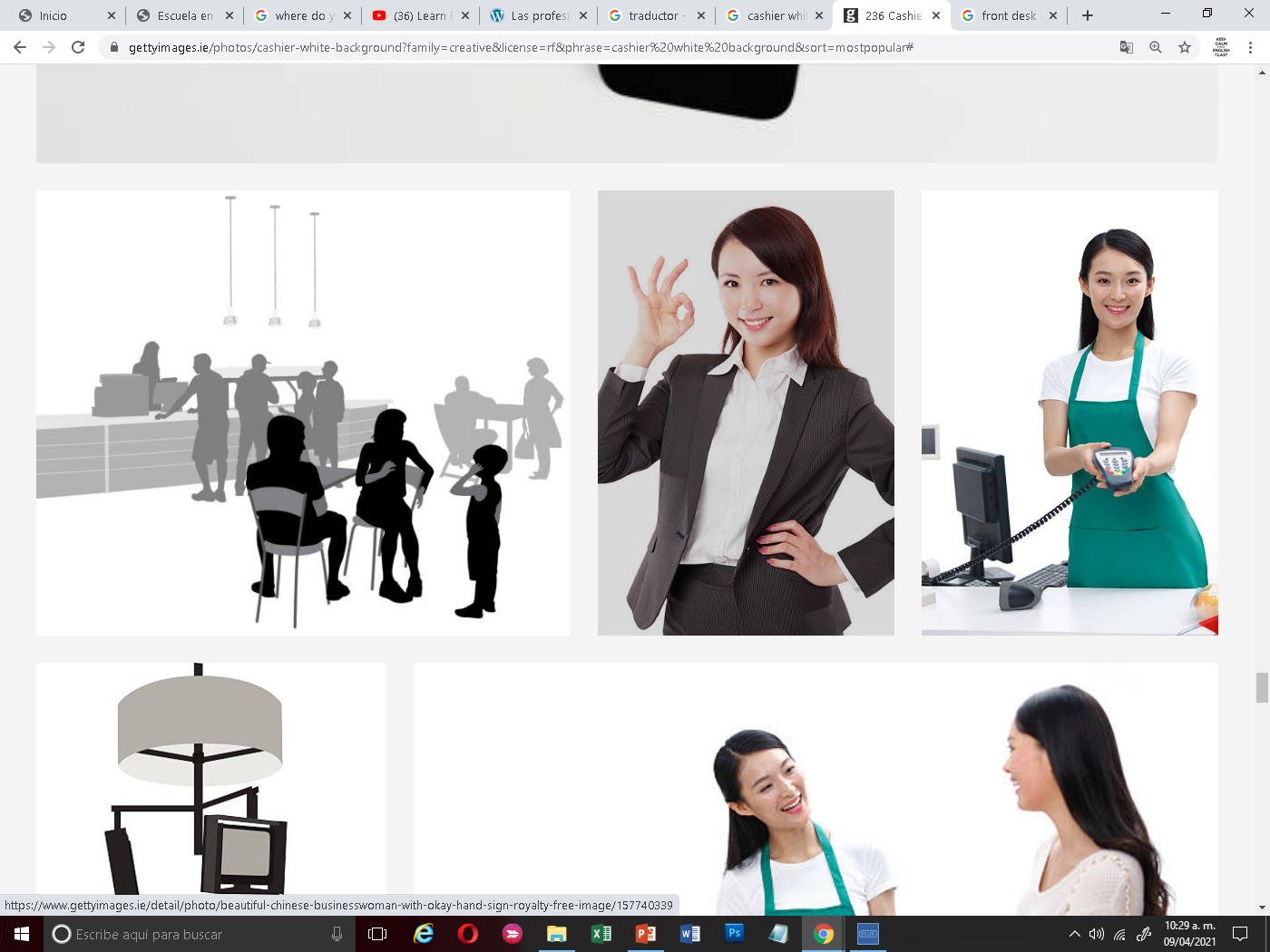 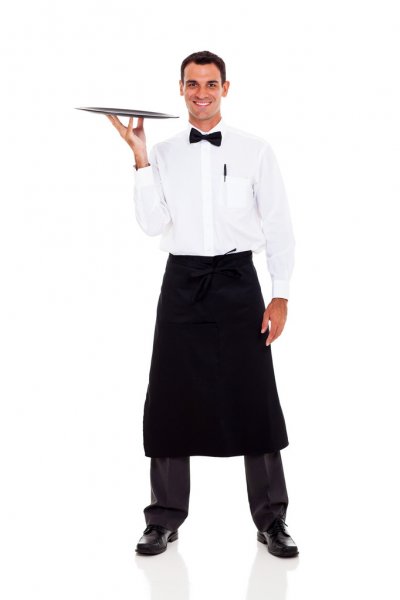 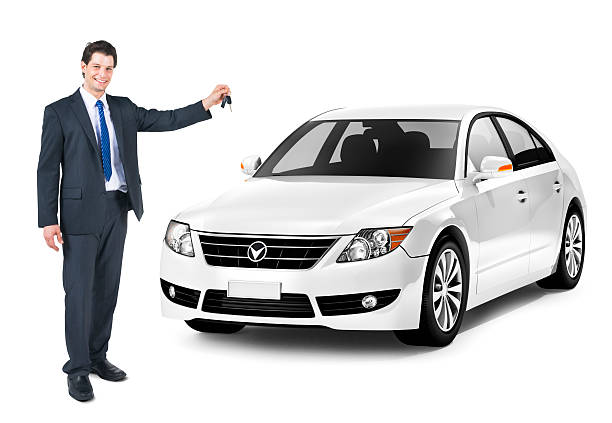 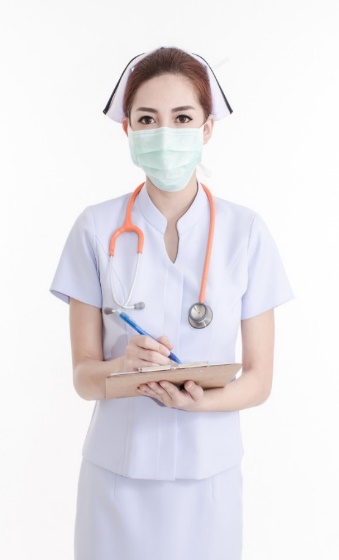